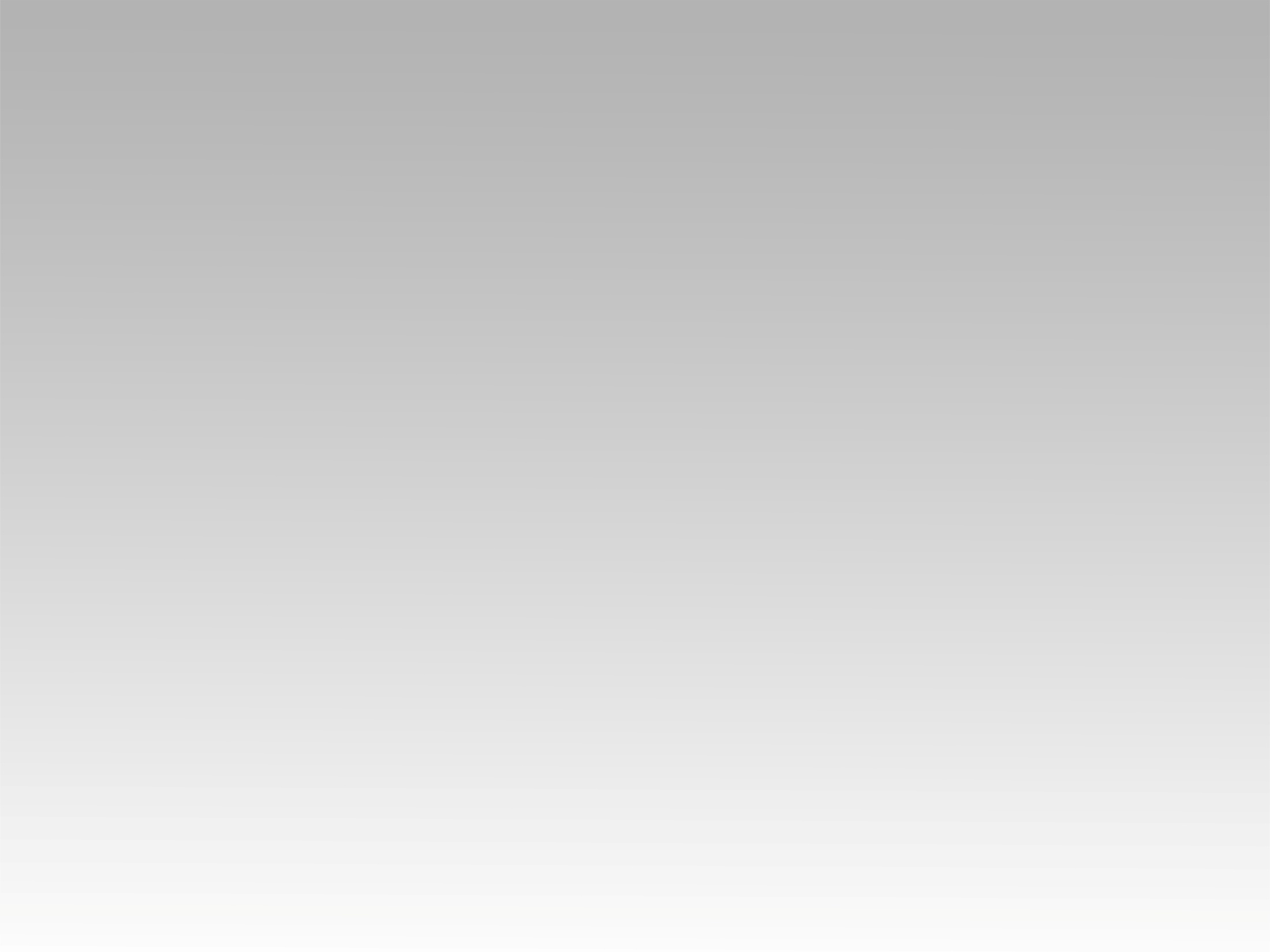 تـرنيــمة
في كُلِّ يُوم أشُوف أُمُور
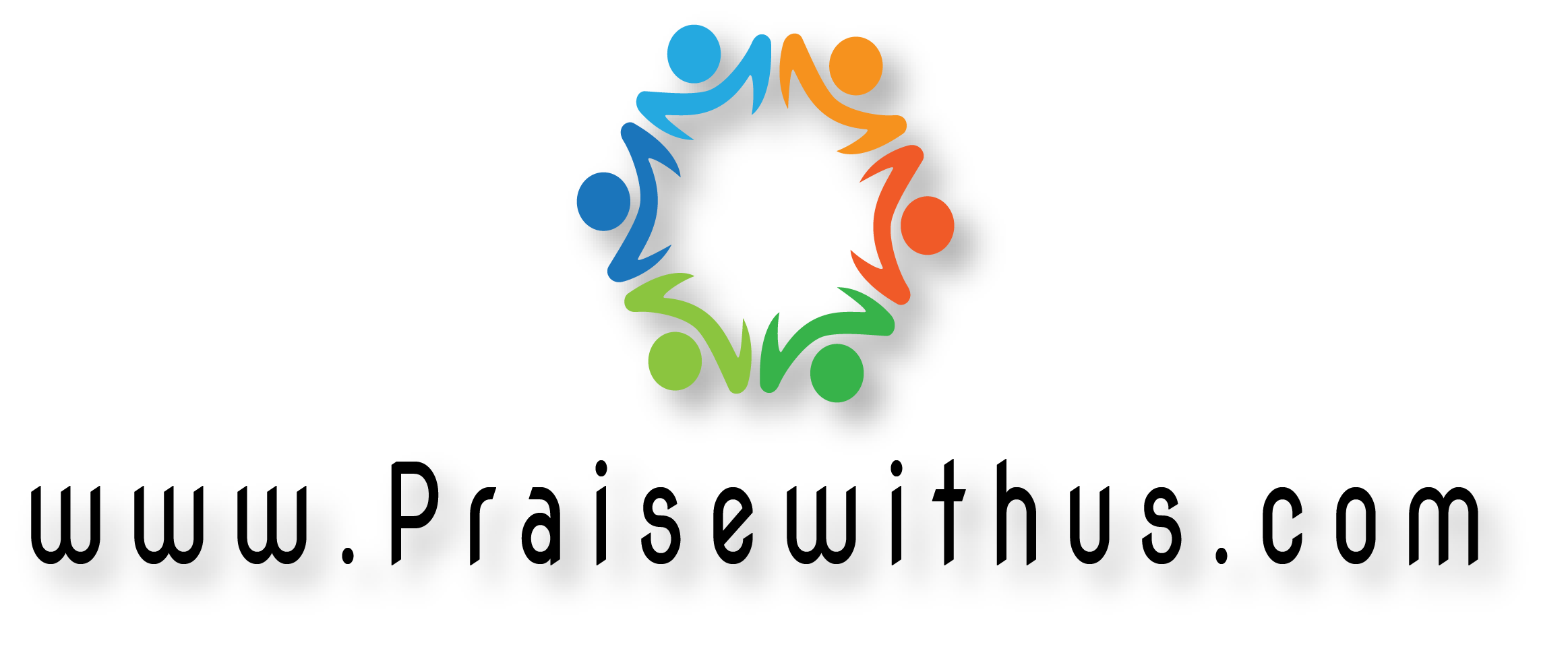 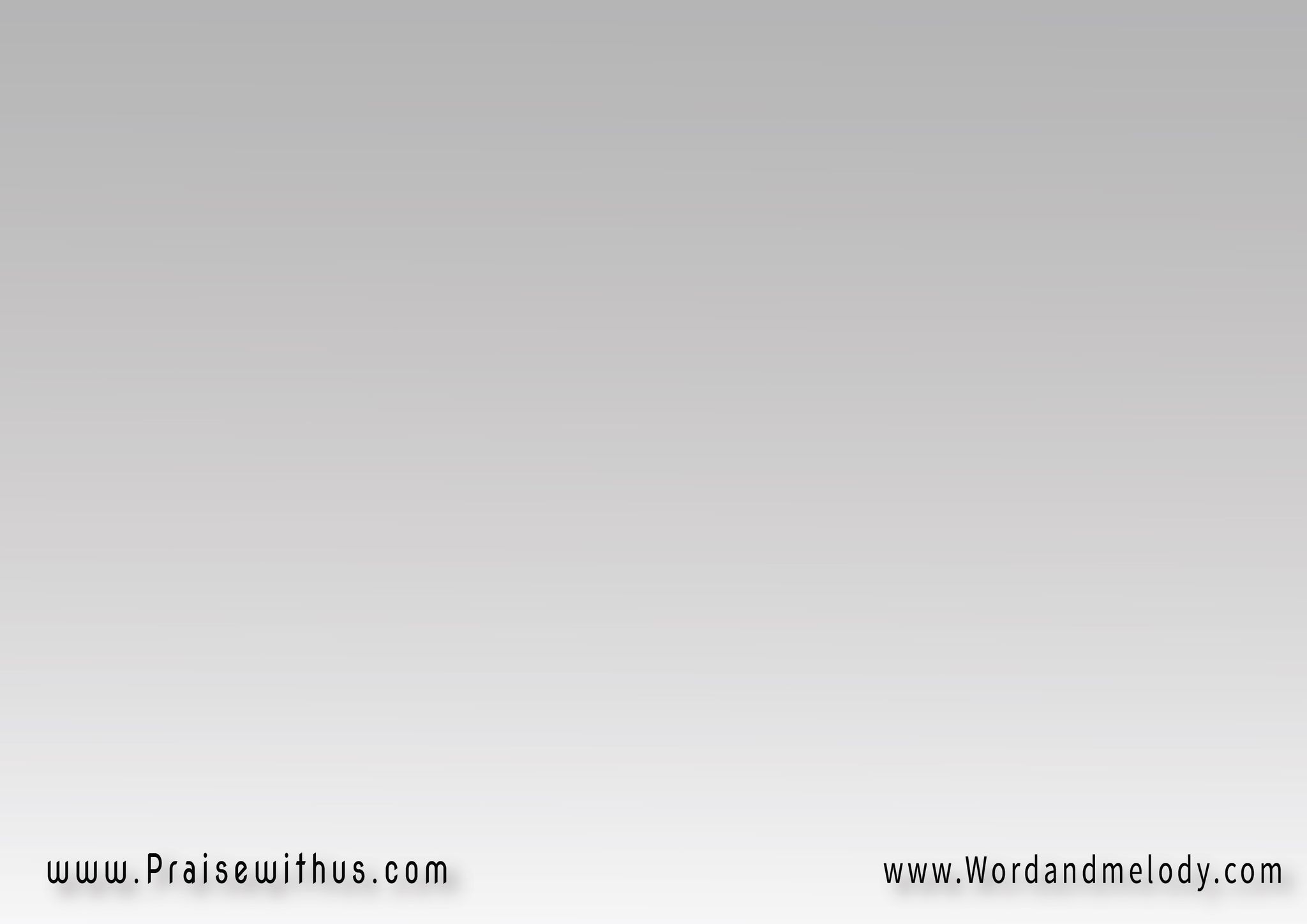 1- في كُلِّ يُوم   أشُــوف أُمُوركَلِّمت قلبــــــي فِيها مِن سنينفاكِر في يُــوم   هَمسك يقــولأنا رَاجع تاني وهانهِض مَلايين

fi kol yom ashof omor   kallemt albi fiha men sneenfaker fi yom  hamsak yeqolana rajea tani we hanheD malayeen
Every day I see things You told my heart about years ago.
 I remember You told me once that You are coming back to revive millions.
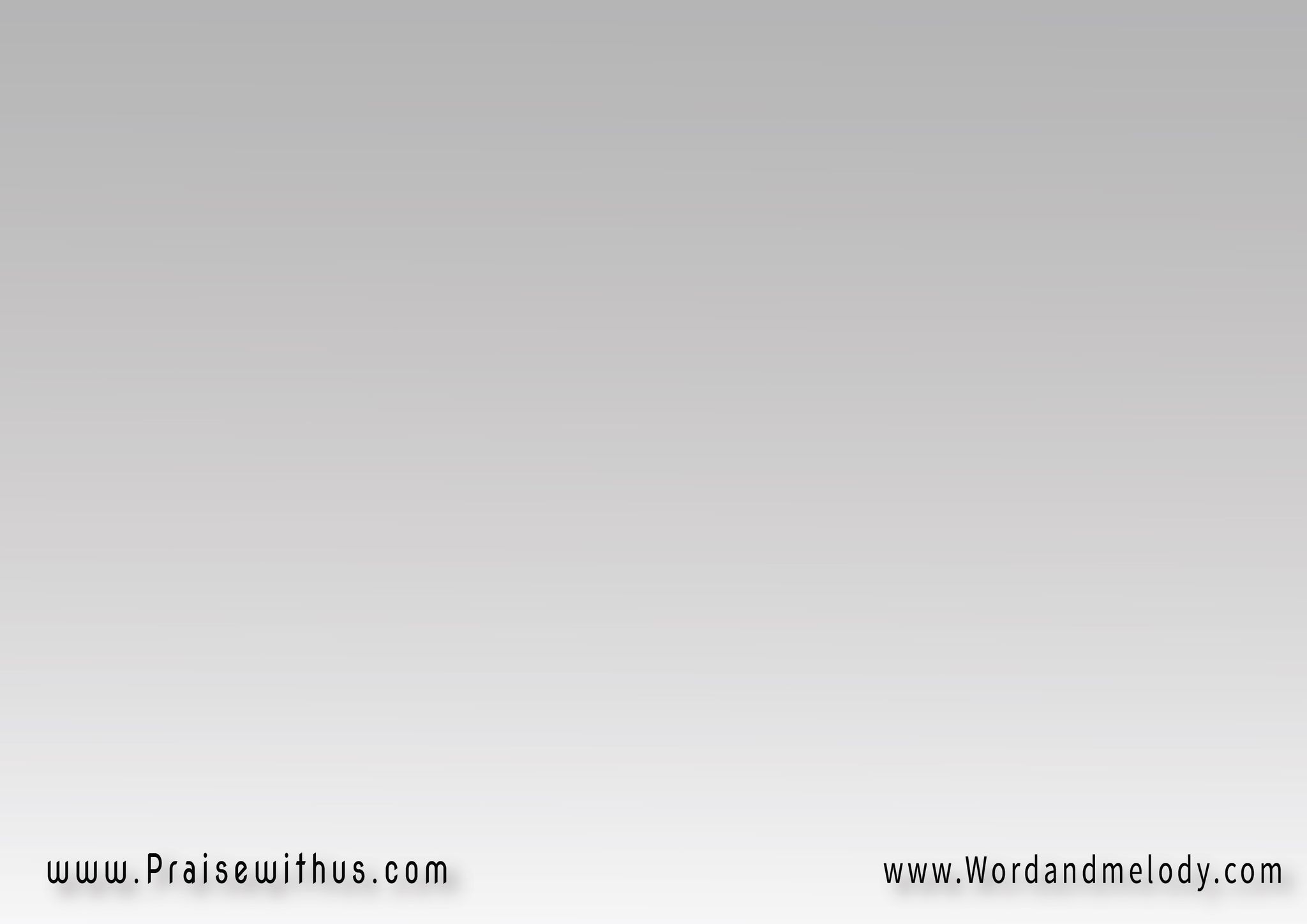 دَرِّبنــي رَبِّــي   وخَلِّي قلبـييرجَع يعيش لِمَجدك مِن جديدأرجَع أتــــوب   أنهَض أقـومأنسَى مَعَاك ضَعفــــي وأقول
darrebni rabbi  we khalli albiyerjaa yeaeesh le majdak men jdeedarjaa atob  anhaD aaom   ansa maaak Daafi waqol
Teach me Lord and make my heart live for Your glory. Let me repent and rise, forgetting my weakness and saying:
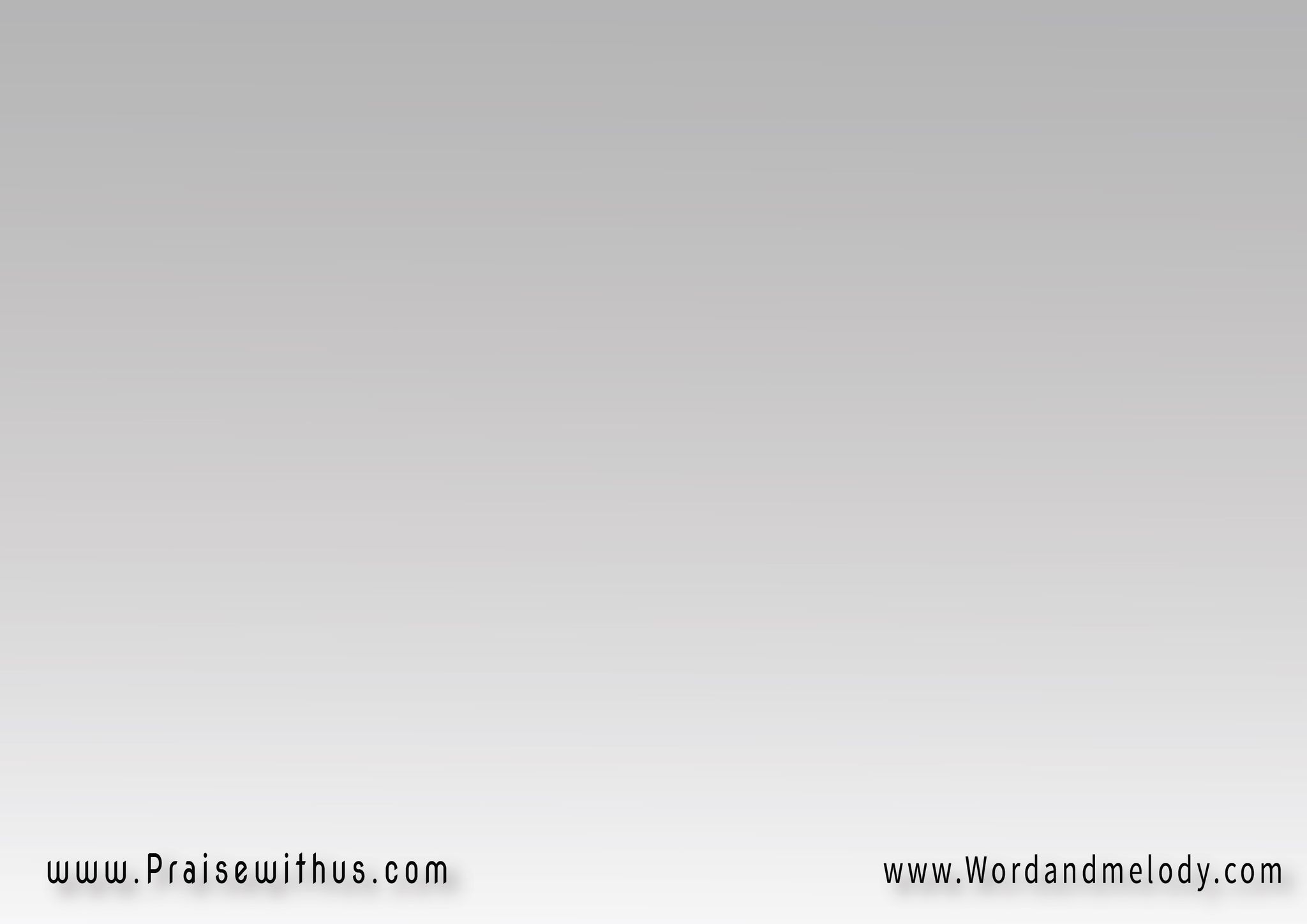 أنا هارجَع لَك مِن تاني   أنا رَاجع لِمَكـانيوَاقِف على الأسوَار وباناديبإيمَاني وِبأغَـــــــــاني   بكلامِي بترنِيمَاتييَسوعِي هايكون نور إعلانِي
ana harjaalak men tani   ana rajea le makaniwaqef aal aswar we banadibe emani web aghani   be kalami be tarnimatiyasouai haykon nor ealaniI will return to my watch point on the walls and call
 with words and songs declaring the light of Jesus.
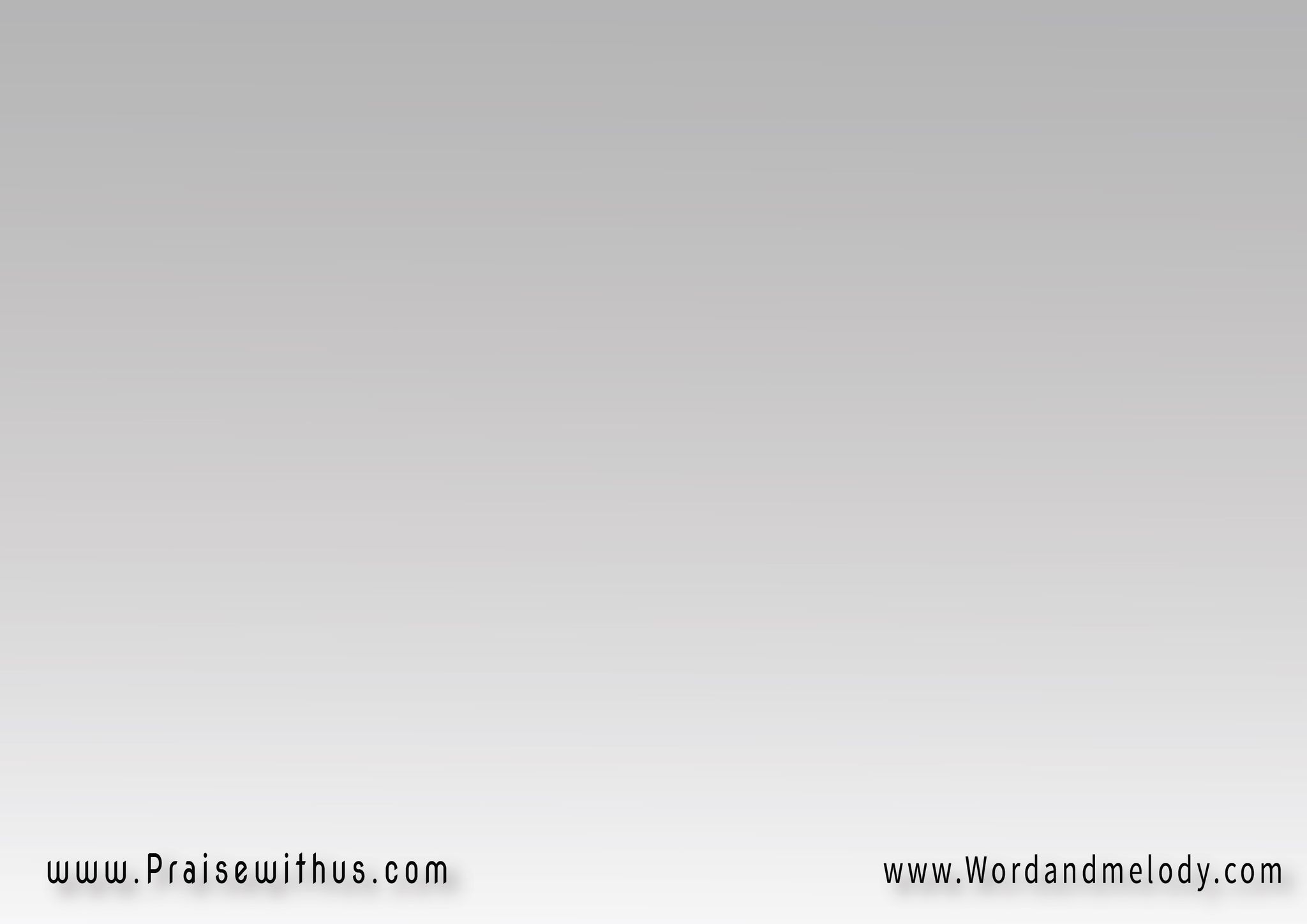 2- غَيِّرني رَبِّي   وِالمِس حَيَاتيعَلشَان النَّاس تِشُوف فيَّ يَسوعمُش بَسّ لِسَانـي   أو كَلِمَـــــاتيلكن أعِيش تَسبيحَة لِيَســـــــوع
ghayyerni rabbi  welmes hayatiaalashan elnnas tshof fia yasoumosh bas lesani  aw kalematilaken aaeesh tasbiha le yasouLord, change me to resemble Jesus, not only in words but let me live as a praise song for Jesus.
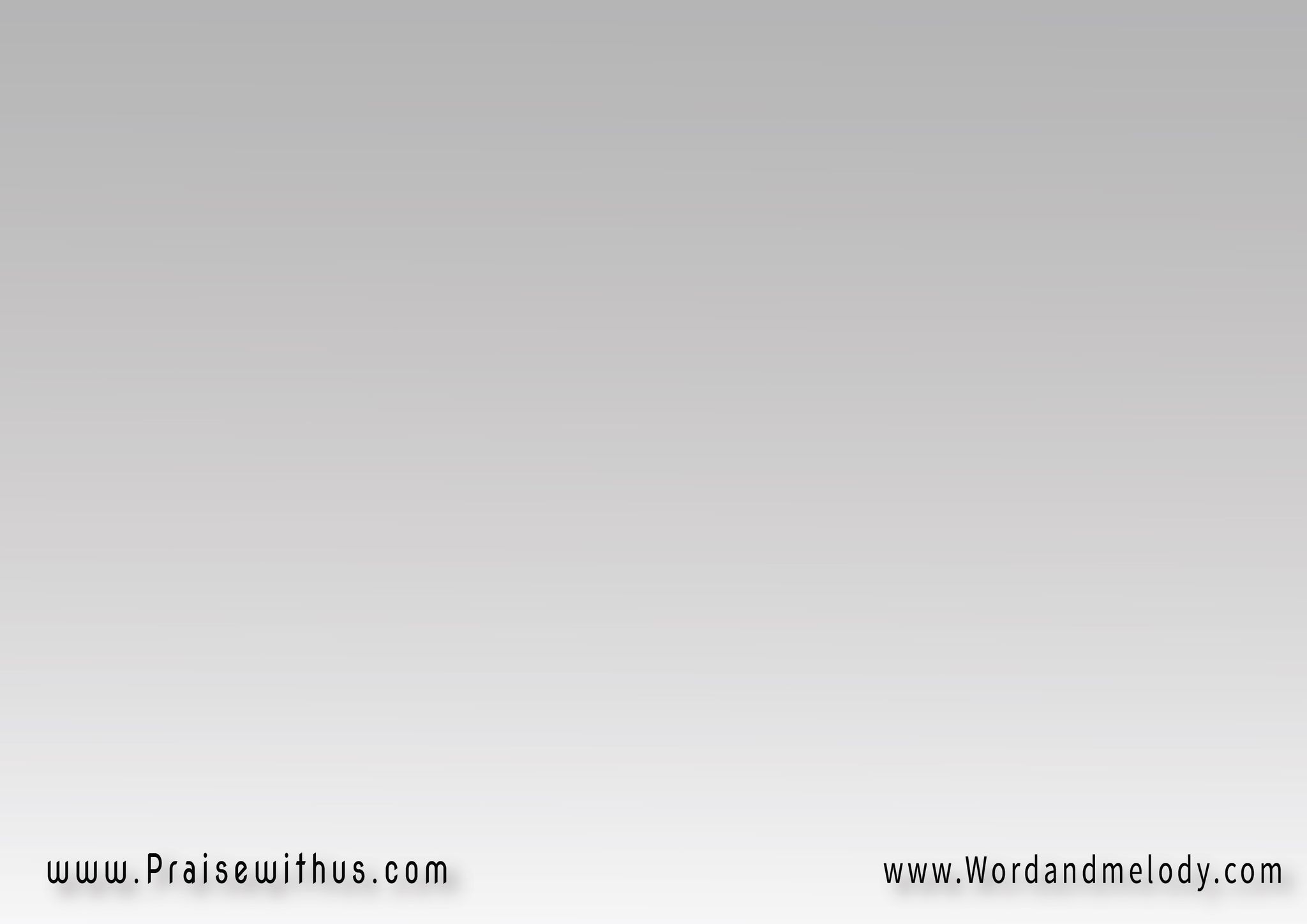 أسهَر أصَلِّي فاكِر رِسَالتيوَأتعَلِّم رَبِّي تاني الانتِظارأحيَا شَهَادَة   بمِسحَة بإرَادَةوِتفِيض حَيَاتي دَايمَاً بالثِّمَار
ashar aSalli  faker resaltiwataallem rabbi tani elentezarahia shahada  be mesha be eradawetfeeD hayati dayman belththemarLet me watch and wait for my mission. Let me live as a testimony willingly and let my life produce fruit.
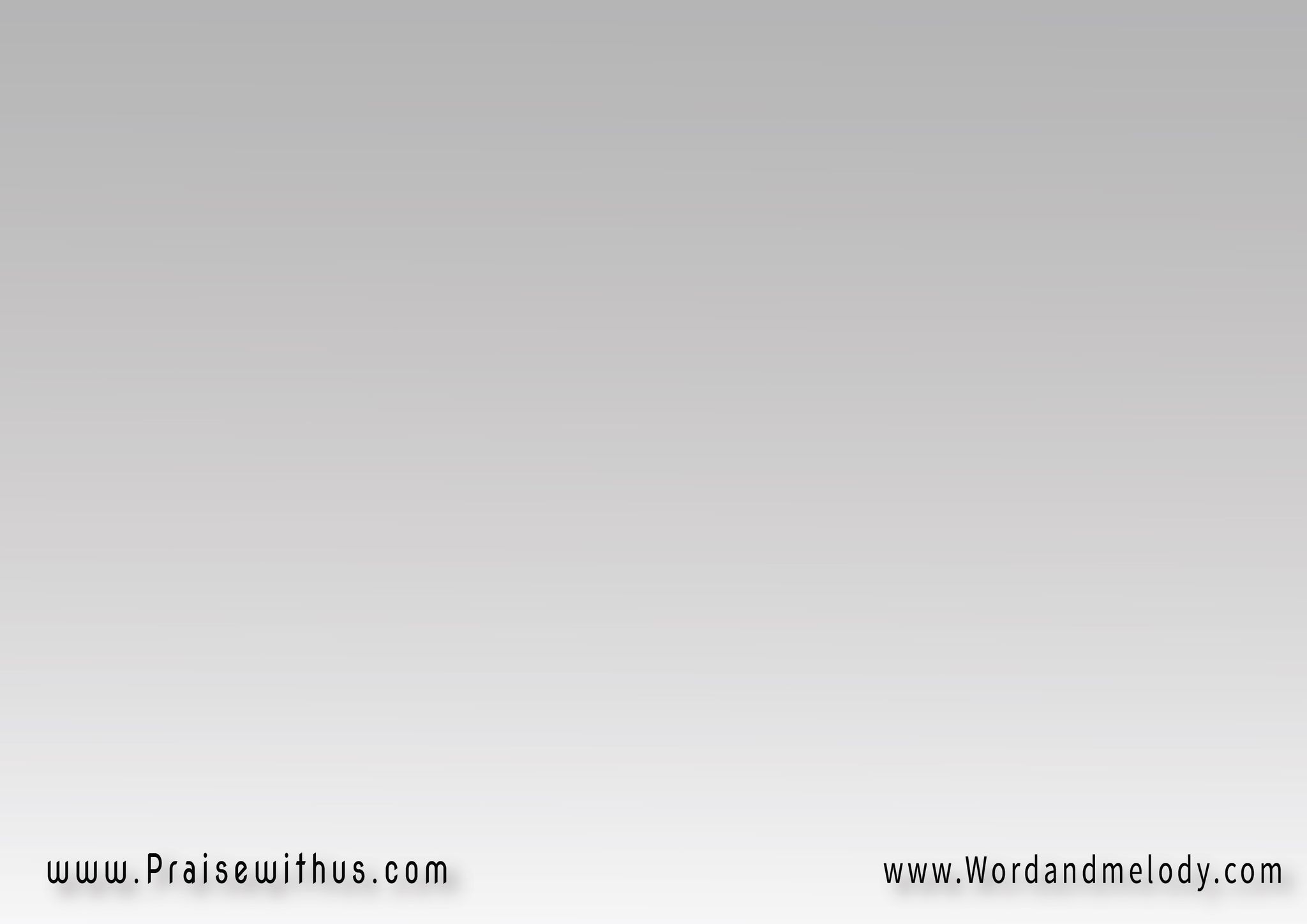 أنا هارجَع لَك مِن تاني   أنا رَاجع لِمَكـانيوَاقِف على الأسوَار وباناديبإيمَاني وِبأغَـــــــــاني   بكلامِي بترنِيمَاتييَسوعِي هايكون نور إعلانِي
ana harjaalak men tani   ana rajea le makaniwaqef aal aswar we banadibe emani web aghani   be kalami be tarnimatiyasouai haykon nor ealaniI will return to my watch point on the walls and call
 with words and songs declaring the light of Jesus.
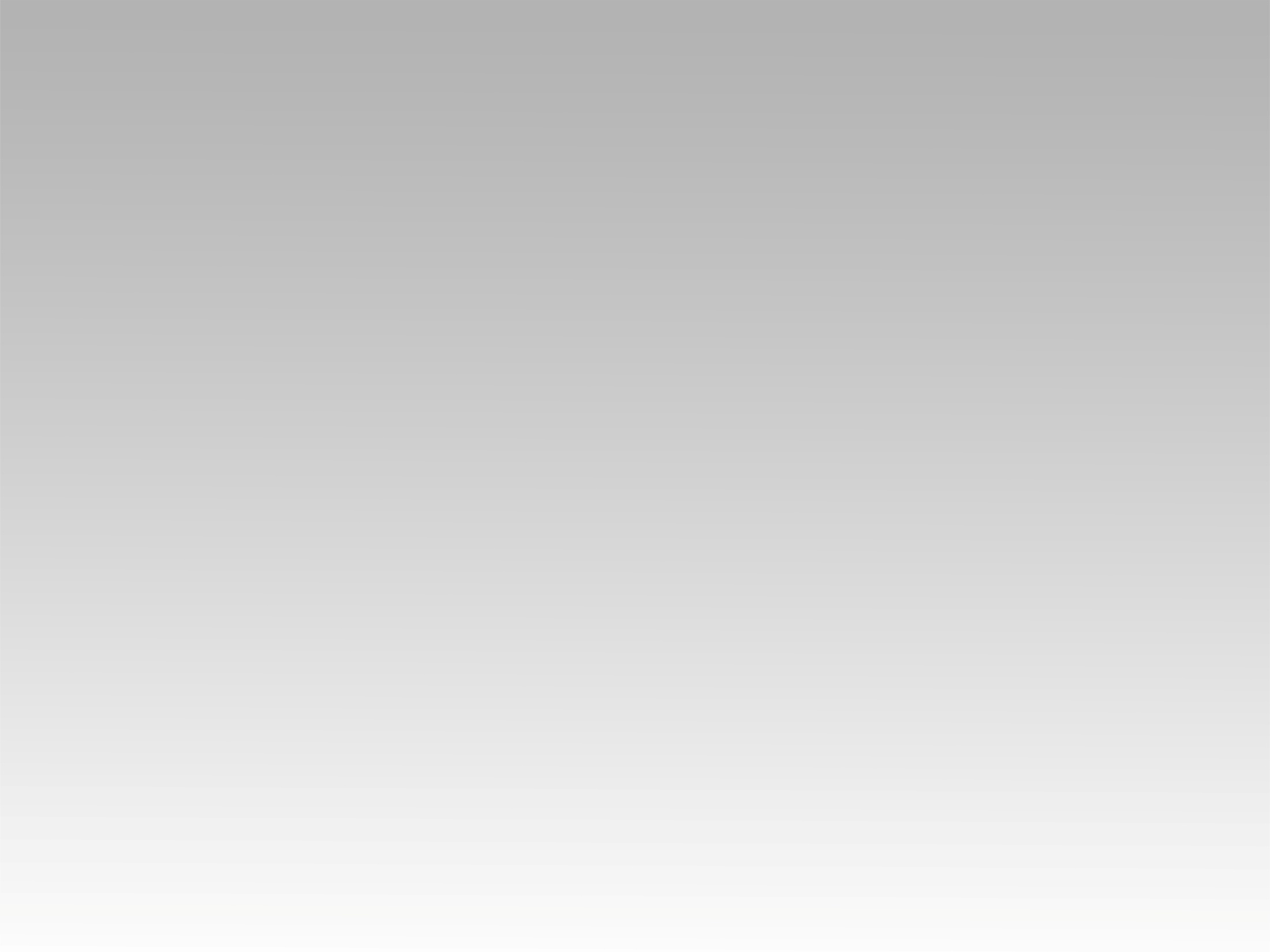 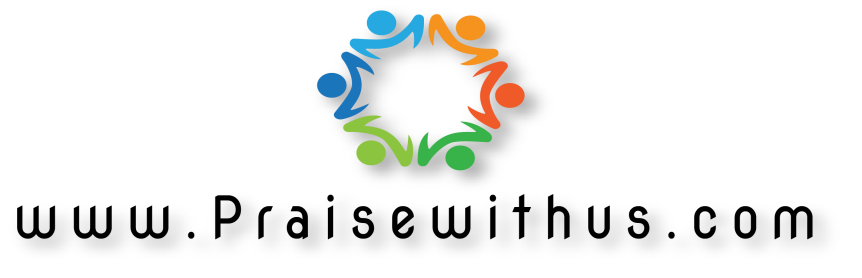